ПУТЕШЕСТВИЕ ПО СКАЗКАМ
Урок математики во 2 классе
«Умножение на 1 и 0»
Подготовила: Ушатая Елена Викторовна
Учитель начальных классов
МОУ «Яркополенская школа»
ДЕВИЗ УРОКА
Мы будем думать,
А также считать.
Задачи решать,
Свой ум развивать!
ДЮЙМОВОЧКА
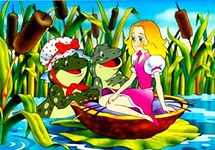 Г. Х. Андерсен
ВИНИ - ПУХ
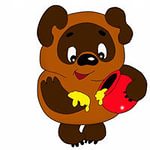 Алан Александр Милн
ПО ЩУЧЬЕМУ ВЕЛЕНИЮ
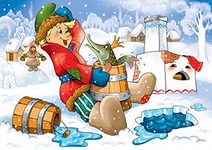 ТРИ МЕДВЕДЯ
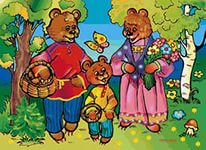 Л.Н. ТОЛСТОЙ
ГУСИ ЛЕБЕДИ
1· а = а
0 ·а = 0
Вот и путешествию конец, а кто работал – молодец!
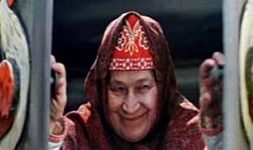